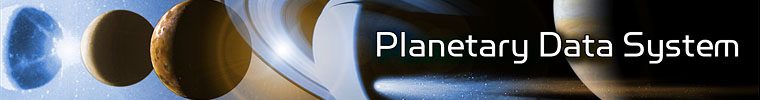 DDWG Update
Steve Hughes

MC Face-to-Face
UMD, College Park, MD
March 27-28, 2012
Topics
Summary of Progress to Date
RFA Status
Plans for Build 2c
Next Steps
2
Summary of Progress to Date
Released PDS4 Data Standards V0.600h for Build 2b on January 31
Updated product label preamble
Updated Table classes
 required for LADEE/MAVEN data products
Implemented XML Schema 1.1 capabilities.
Created a Data Provider Wiki with FAQ.
Provided “catalog” products for testing.
All DDWG Build 2b RFAs have been delivered/ implemented.
3
Summary of Progress to Date
Development since Build 2b
Good progress in learning how to use “master” schemas
Updated Array class
Required for LADEE data product
Added Packed_Data_Fields for bit fields to Table_Binary
Simplified Product_Collection, Product_Context, and Product_SPICE_Kernel.
Using new validation mechanism for XML product labels.
Schematron is a rule-based validation language for making assertions.
Started adding meanings to the data dictionary “value meaning” section.
For example, in filter_name = T15, what does T15 mean?
An incremental version is planned to support testing.
4
RFA Summary
Build 2b	
The majority of the RFAs were DELIVERED by implementing the recommendations that resulted from the special teams process.
Review/recommend team; recommendations review team; implementation team
Special topics: e.g. label preamble, table, array, bundle collection, schematron
The PDS4 data standards were delivered for LADEE & MAVEN product development as scheduled on Jan 31st
The DDWG continues to support the lead nodes as needed.
Build 2c	
Most of the pending RFAs are documentation related; The goal for Build 2c is a significant update of PDS4 Data Standards documentation.
5
DDWG RFA Status
Build 2c	
OPEN					  0
REQUIRES FOLLOW-UP	  1
PENDING					15
IMPLEMENTED			22
CLOSED					  5
TOTAL					33
Build 2b	
OPEN		  0
PENDING		  0
DELIVERED	26
CLOSED		  3
TOTAL		29
Pending	– 10 Documentation 
            	-   3 Local Data Dictionary
     		-   1 RS Data Formats
 		-   1 Data Structure Issues
Follow-up	-   1 Magic Number
6
Plans for Build 2c
Documentation, Documentation, Documentation
Information Model being updated and deployed for online access to class, attribute, value, and term definitions.
More details to follow.
Comprehensive testing of the core model is required.
Includes node testing of the products and data objects, from binary tables to bundles and collections.
Includes continued development and testing of the validation rules in the schematron files.
Identify missing discipline classes.
Significant updates to the schematron files are planned.
7
Next Steps
Obtain MC support for node testing of the core model.

Freeze an incremental  release of the schemas and information model for testing.

Test the core model.
Address the issues found.
Update the schematron files as necessary.
Identify missing discipline classes.

Deliver a updated suite of the data standards documentation.

Release a new version of the data standards and documentation for build 2c by May 31.
8
Liens
Build 2c – Spice Products
Due to upcoming SPICE class (mid April) and large amount of work on the new toolkit release (planned for the end of April) NAIF will not be able to participate in this test.
NAIF will need to test the SPICE part of the model as part of 2d activities.
9
Questions and Answers
10
Backup
11
Build 2b Scope
Begin PDS4 label design for LADEE and MAVEN; Begin planning/testing migration (post release)

Deploy a PDS4 standard that supports the Policy on “Acceptable PDS4 Data Formats”

Transition the central catalog to the registry infrastructure

Deploy early PDS4 software tools and services
Summary of Progress to Date
Key DDWG Liens Areas from ORR
Information Model
Compiled, reviewed, and applied a list of high priority actionable items.
54 action items completed to date.
Local Data Dictionary (LDD)
Documented the then current local data dictionary process in a wiki and generated local schema and DD reports for LADEE and MAVEN
Have since proposed a new LDD approach.
PDS4 Data Standards Documentation	
Made minimal changes to current documentation.
Created a Wiki site for new information.
PDS4 Master Schema (aka Extension Schema)
Implemented XML Schema 1.1, made related changes, and delivered schemas on schedule.
13
PDS4 Documentsand their Relationships
System
references
Big Picture
references
derive
PDS4 Information
Model Specification
Registry
Configuration File
Data Dictionary
Data Dictionary
Tutorial
Data Provider’s
Handbook
PDS4
Product Labels
XML Schemas
Standards
Reference
Concepts
Document
generate
File
Registry
instruct
Requirements
User Friendly
generate
Product Tracking and Cataloging
generate
Requirements
Engineering Specification
Definitions
Blueprints
Object Descriptions
Deliverables
create /
validate
generate
Legend
Informative
Document
Informative
Cookbook
Standards
Document
configure
14